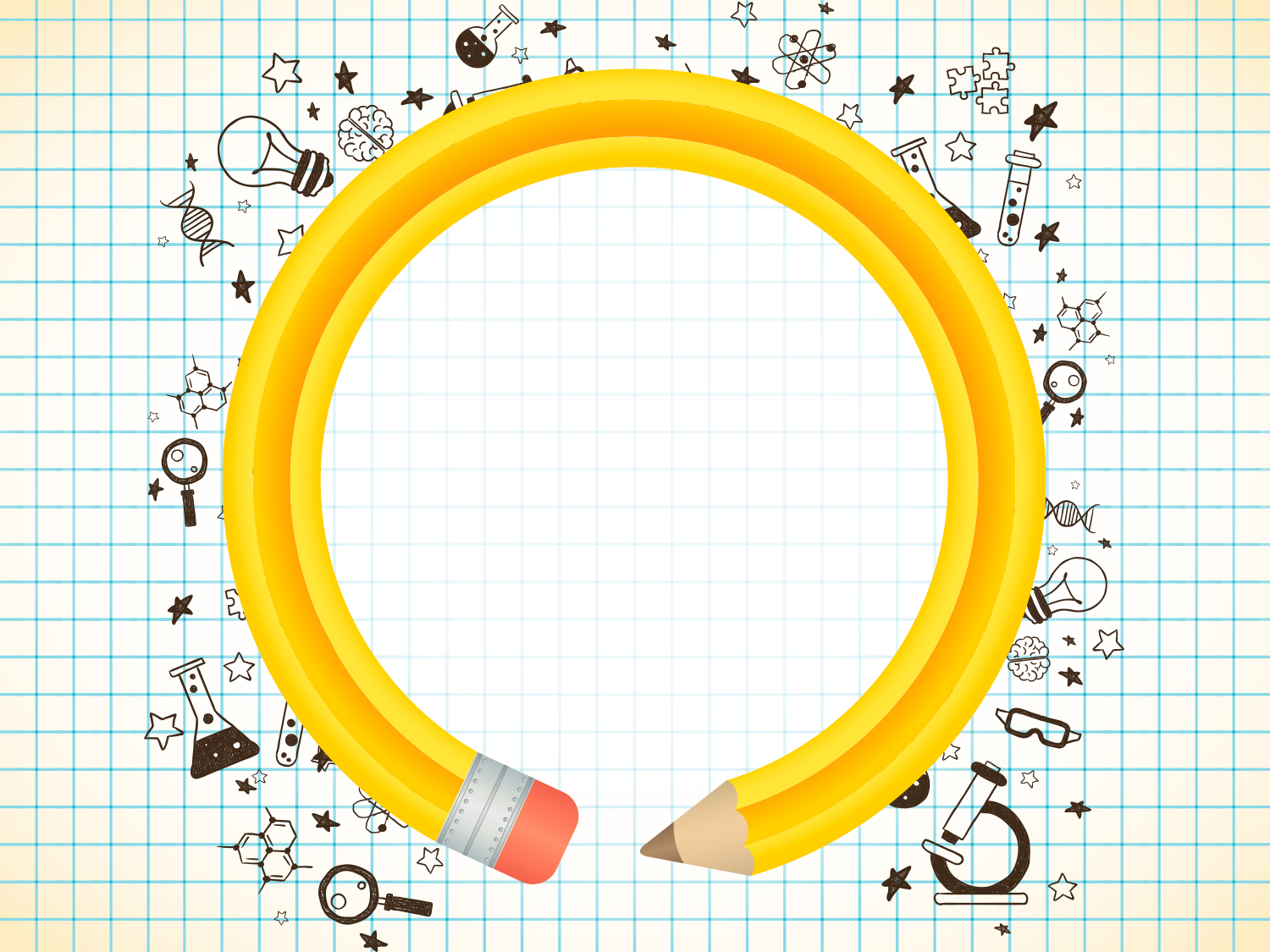 Використання наочності як засобу збагачення активного словника першокласників на уроках навчання грамоти
Актуальність теми обумовлена важливістю поповнення теоретичного матеріалу з формування в першокласника активного словника на уроках грамоти завдяки наочності
Об’єктом дослідження є навчально-мовленнєва діяльність першокласників.
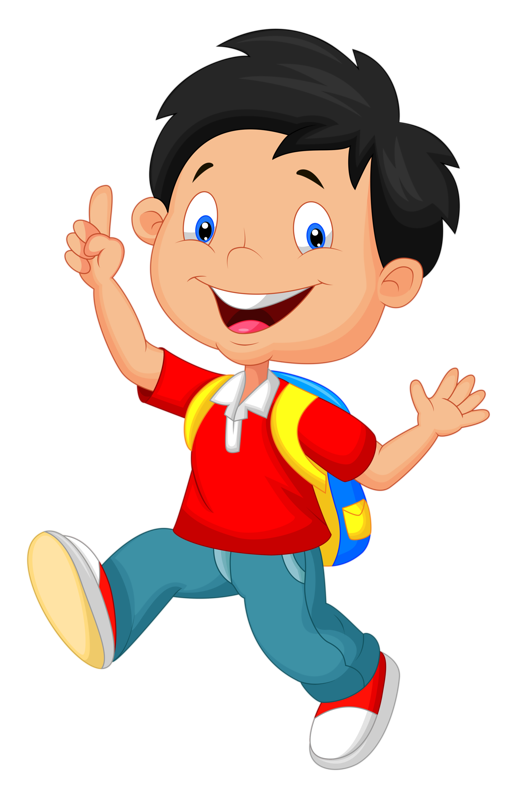 Предметом дослідження є види та методи наочності, що забезпечують процес засвоєння матеріалів та формування активного словника 
першокласників.
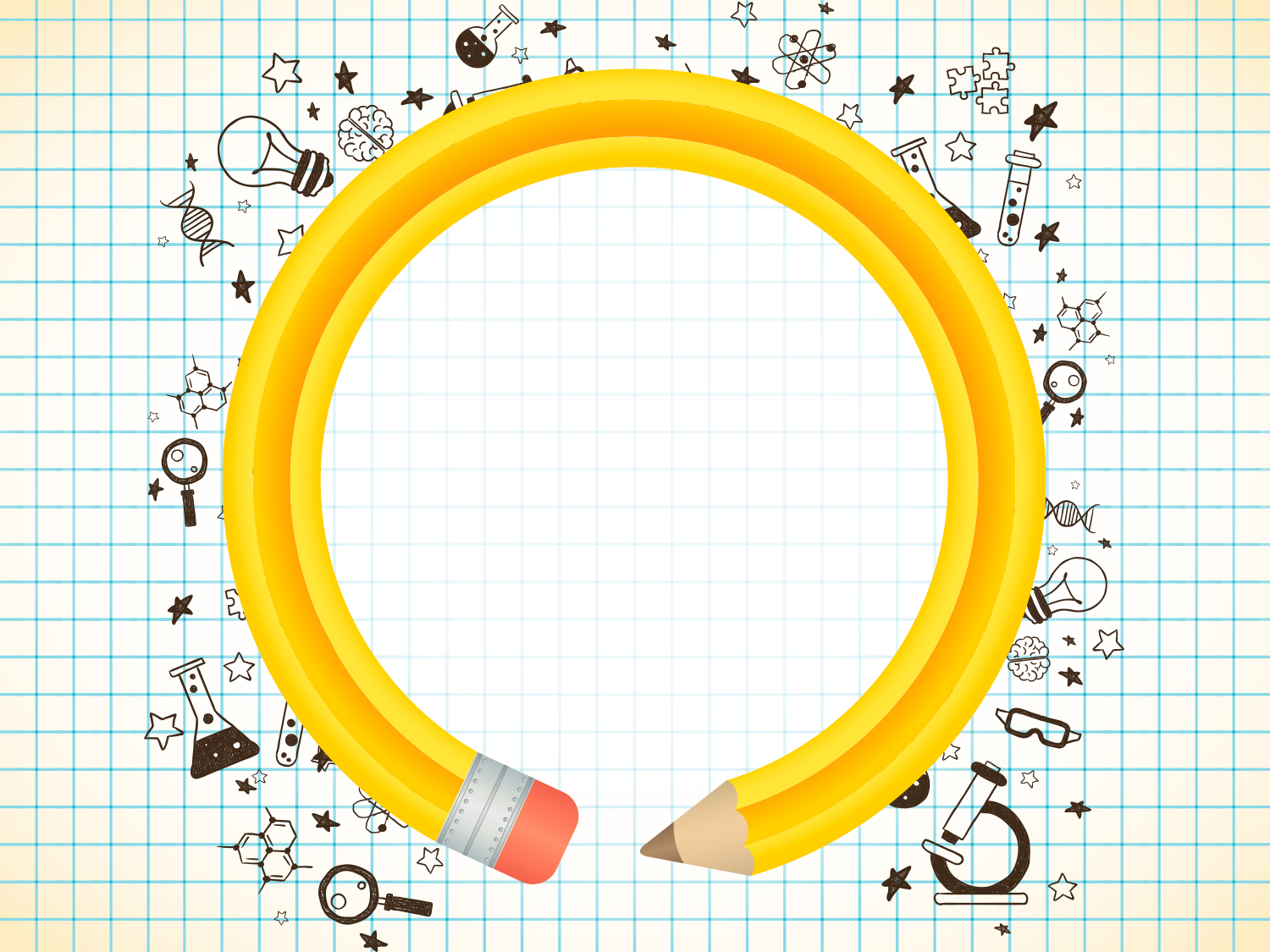 МЕТА КУРСОВОЇ роботи 
висвітлити методи та 
обґрунтувати актуальність 
наочності в формуванні 
активного словника 
першокласника на 
уроках грамоти
Задля досягнення мети курсової роботи виконані наступні ЗАВДАННЯ:
6. Теоретичне спостереження.
5. Узагальнення;
1. Знайдено, вивчено та проаналізовано педагогічні та психологічні джерела з теми;
4. Експеримент;
2. Визначити можливості уроків грамоти у збагаченні активного словника першокласників;
3. Порівняння;
2. Спостереження;
3. Виявити види наочності на уроках грамоти, що будуть сприяти формуванню словника у школярів;
1. Аналіз науково-методичної літератури;
Для розв’язання перерахованих завдань було використано наступні МЕТОДИ:
4. Проаналізувати ефективність наочності, як засобу формування активного словника в учнів перших класів.
К. Ушинський
Н. Костроміна
І. Олійник
П. Грушников
Аналіз психолого-педагогічної літератури з даної проблеми дозволив встановити, що досліджуваною проблемою займаються сучасні вітчизняні і зарубіжні науковці, серед яких:
В. Горпинич
М. Плющ
В. Сухомлинський
О. Савченко
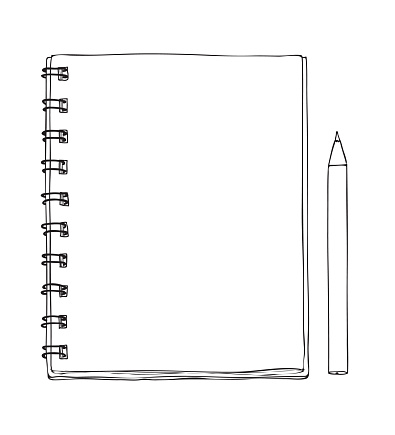 Наочність, як важливий елемен в роботі з активним словником першокласника, має на меті:
- розширити кругозір;
- збагатити досвід;
- поповнити пасивний та активний словник;
- пізнати довколишній світ;
- сприяти систематизації знань учнів.
Наочність є невід’ємним процесом навчання, адже допомагає школярам відчути та зрозуміти їх чуттєвий досвід – від емпірії до загального.
Практичною частиною дослідження є виявлення видів унаочнення матеріалів на уроках грамоти для першокласників.
Вагомою частиною курсової виступає аналіз видів наочності, що будуть сприяти поповненню активного словника молодших школярів.
образотворчі засоби
ОГЛЯДОВА
ДІЄВА
натуральні об’єкти
аудіовізуальні методи
умовно-схематичні засоби
Дані проведеного експерементального дослідження свідчать, що для формуванння пасивного та активного словника першокласника, 
необхідно використовувати цілий комплекс 
видів наочності.
Унаочнення на уроках взагалі, а в початкових класах особливо – є важливо складовою навчального процесу. Адже чим більше органів чуттів використано першокласником на заняттях, тим більша вірогідність засвоєння матеріалу.
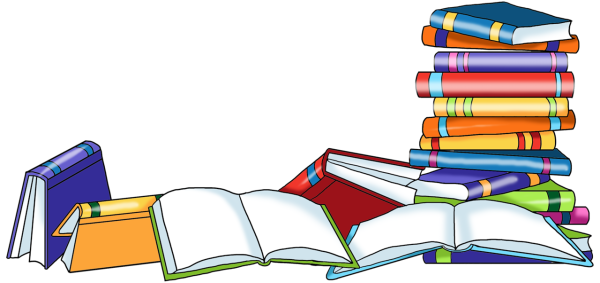 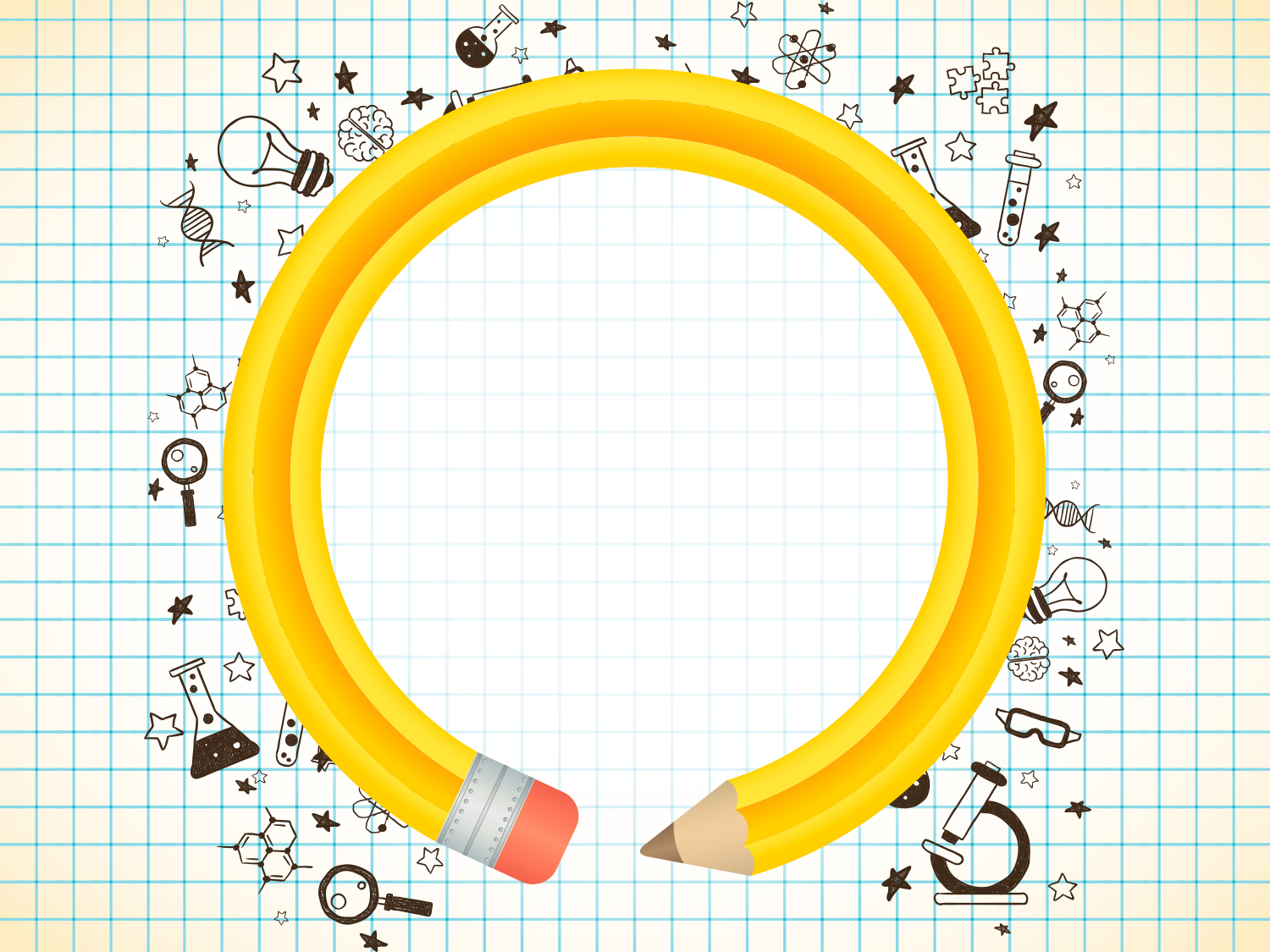 Унаслідок проведеного
 дослідження ми дійшли висновків, 
що кожен учитель має володіти
 всіма знаннями для того, щоб 
підібрати доцільні методи та 
елементи наочності, що будуть 
відповідати завданням уроку 
та формувати активний 
словник першокласника.
Учитель особисто вирішує доцільність того чи іншого методу наочність, інколи навіть його відсутність, все залежить від мети уроку. В деяких випадках можливе використання змішаних видів наочності.
Елементи наочності мають сприяти ефективному формуванню активного словника першокласника, бути доповненням до загального навчального процесу та переслідувати основну ціль – освітню, виховну, розважальну. Не відволікати школяра від отримання знань, а злагоджено та систематично покращувати знання.
Влучно використана наочність – є емоційним та змістовним підсиленням у процесі навчання, що буде сприяти продуктивному мисленню першокласника.
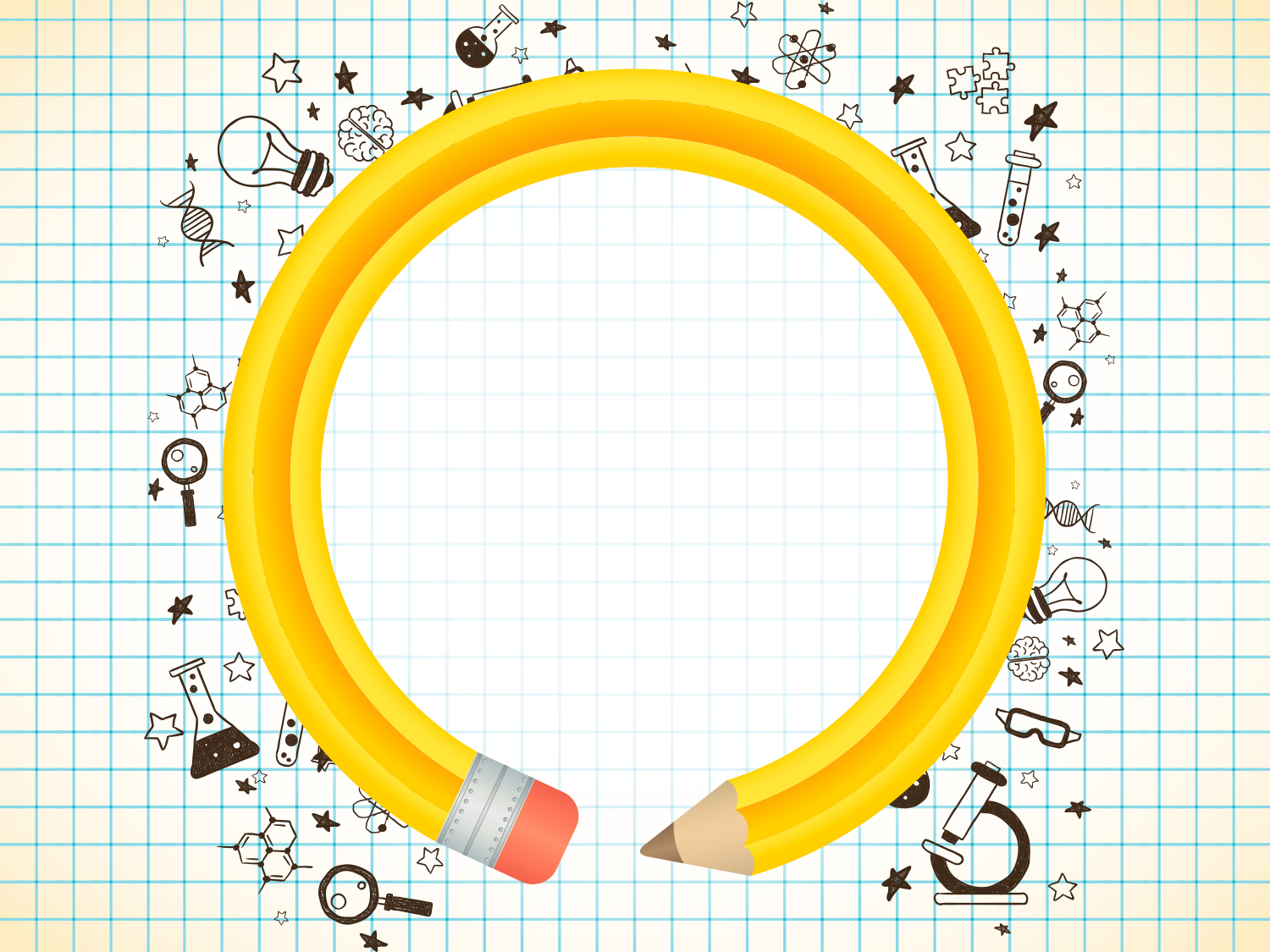 ДЯКУЮ ЗА УВАГУ!